ТЕХНОЛОГИИ, формы  методы обучения и воспитания ребенка    в соответствии с ФГОС
Подготовила: Кузьмина Ю.В.
Понятие и структура педагогической науки
«Технология» происходит от греческих techne - искусство, мастерство и logos - наука, закон. Дословно технология – это наука о мастерстве.
«….универсальное искусство учить всех всему, учить с верным успехом, быстро, основательно, приводя учащихся к добрым нравам и глубокому благочестию». 
Я.А. Каменский
структура педагогической технологии
К современным образовательным технологиям относят:
Развивающие технологии; 

Проблемное обучение; 

 Игровая технология;

 Здоровьесберегающие технологии; 

 Информационно-коммуникативные технологии; 

 Технология деятельностного метода «Ситуация»;
 
ТРИЗ
Использование адекватных возрасту форм работы с детьми
игра;

наблюдение;

беседа, разговор;

решение проблемных ситуаций;

экспериментирование;

чтение;
коллекционирование
				и др.
Организованная образовательная деятельность
ЭТО- организация совместной деятельности
 педагога с детьми!!!
с одним ребенком;
с  подгруппой детей;
с целой группой детей.
Выбор количества детей зависит от:
возрастных и индивидуальных особенностей детей;
вида деятельности (игровая,  познавательно - исследовательская, двигательная, продуктивная) 
их интереса к данному занятию;
сложности материала;

Но необходимо помнить, что каждый ребенок должен получить одинаковые стартовые возможности для обучения в школе.
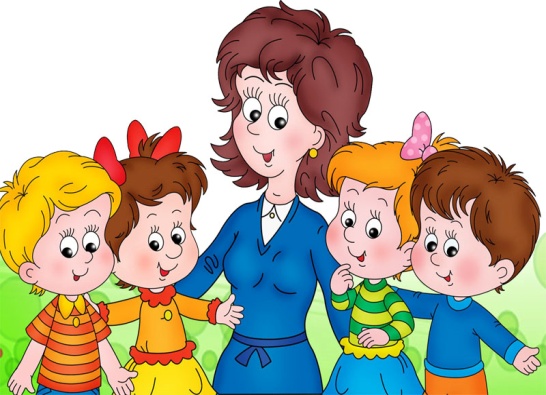 Организованная образовательная деятельность
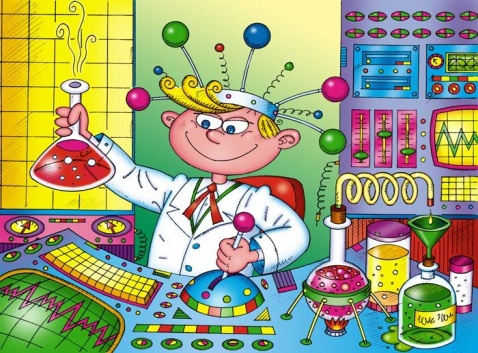 Основные тезисы организации партнерской деятельности взрослого с детьми
включенность воспитателя в деятельность наравне с детьми;

добровольное присоединение дошкольников к деятельности (без психического и дисциплинарного принуждения);

свободное общение и перемещение детей во время деятельности (при соответствии организации рабочего пространства);

открытый временной конец деятельности (каждый работает в своем темпе).
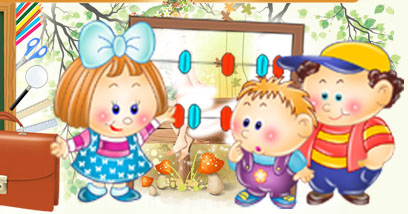 Н.А.Короткова
Самостоятельная деятельность детей.
По санитарно-эпидемиологическим требованиям к содержанию и организации работы в дошкольных организациях на самостоятельную деятельность детей 3-7 лет (игры, подготовка к образовательной деятельности, личная гигиена) в режиме дня должно отводиться не менее 3-4 часов.
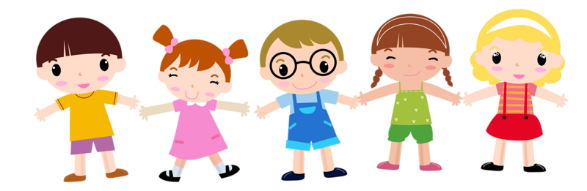 Развивающая предметно-пространственная среда
содержательно – насыщенной,

трансформируемой;

полифункциональной;

вариативной;

доступной;

безопасной.
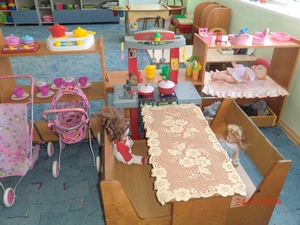 НОД реализуется через организацию двигательной деятельности
Подвижные дидактические игры, 
Игровые упражнения;
Соревнования;
Игровые ситуации;
Досуг;
Ритмика;
Аэробика, детский фитнес;
Спортивные игры и упражнения;
Аттракционы;
Спортивные праздники;
Гимнастика;
Организация плавания
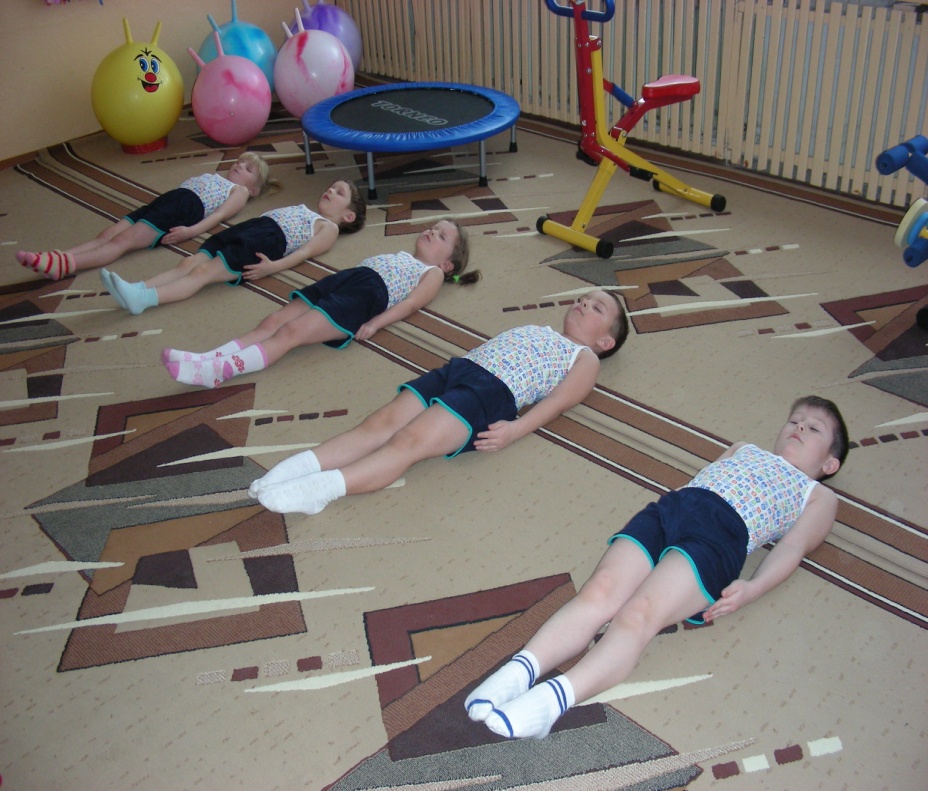 НОД реализуется через организацию игровой деятельности
Сюжетные игры;

Игры с правилами;

Создание игровой ситуации по режимным моментам, с использованием литературного произведения;

Игры с речевым сопровождением;

Пальчиковые игры;

Театрализованные игры.
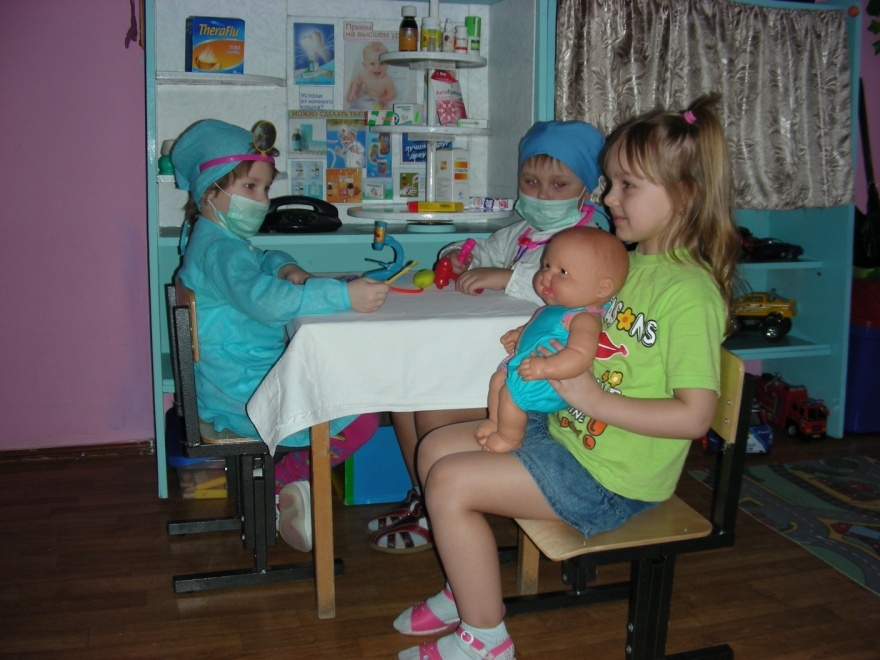 НОД реализуется через организацию продуктивной деятельности
Мастерская по изготовлению продуктов детского творчества;

Реализация проектов;

Создание творческой группы;

Детский дизайн;

Опытно-экспериментальная деятельность;

Выставки;

Мини-музеи.
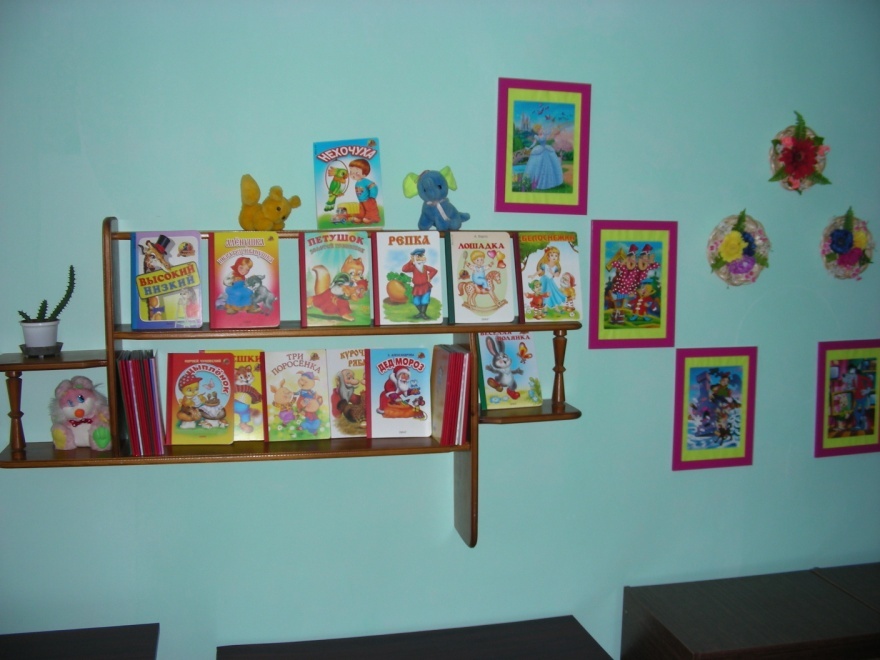 НОД реализуется через организацию чтения художественной литературы
Чтение;
Обсуждение;
Заучивание, рассказывание;
Беседа;
Театрализованная деятельность;
Самостоятельная художественная речевая деятельность;
Викторина;
КВН;
Вопросы и ответы;
Презентация книжек;
Выставки в книжном уголке;
Литературные праздники, досуги
НОД реализуется через организацию познавательно-исследовательской деятельности
Наблюдение;
Экскурсия;
Решение проблемных ситуаций;
Экспериментирование;
Коллекционирование;
Моделирование;
Исследование;
Реализация проекта;
Игры (сюжетные, с правилами);
Интеллектуальные игры;
Мини-музеи;
Конструирование;
Увлечения.
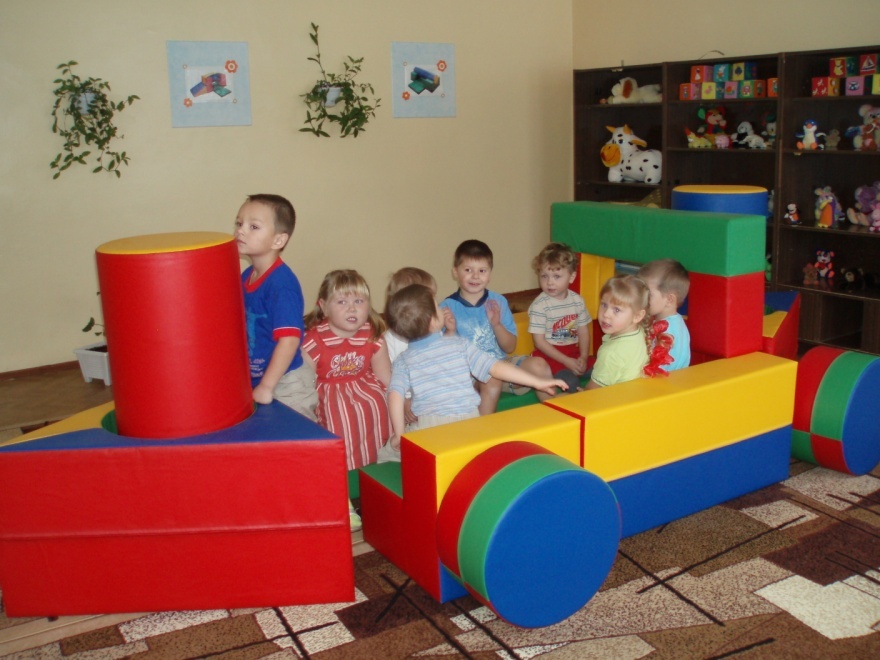 НОД реализуется через организацию коммуникативной деятельности
Беседа, ситуативный разговор;

Речевая ситуация;

Составление и отгадывание загадок;

Игры (сюжетные, с правилами, театрализованные);

Игровые ситуации;

Этюды и постановки;

Логоритмика
НОД реализуется через организацию трудовой деятельности
Дежурство;

Поручения;

Задания;

Самообслуживание;

Совместные действия;

Экскурсия
Спасибо за внимание!